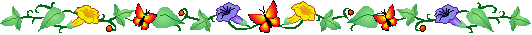 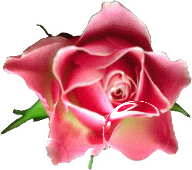 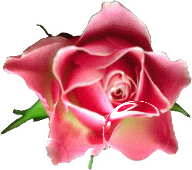 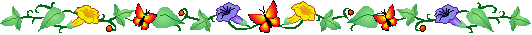 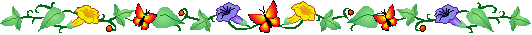 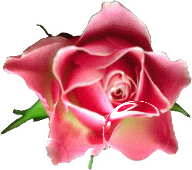 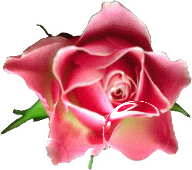 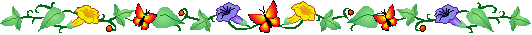 CHÀO MỪNG
CÁC THẦY CÔ VỀ DỰ GIỜ  TẬP ĐỌC LỚP 4 !
Giáo viên: Đào Thị Hiệp
Thứ tư ngày      tháng     năm 2015
Tập đọc
Một số hình ảnh chợ Tết
Chợ phiên ngày Tết




Mua lá gói bánh
Mua bán trái cây



Mua hàng thổ cẩm
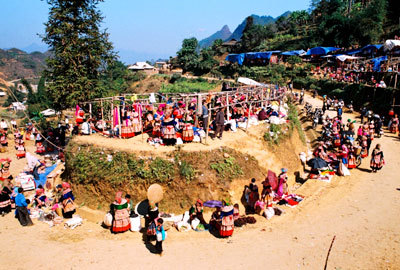 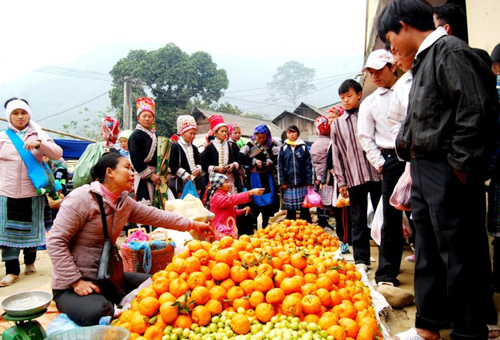 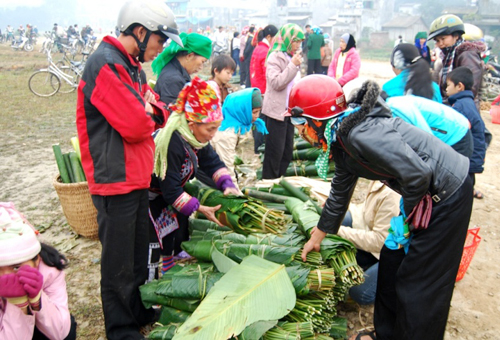 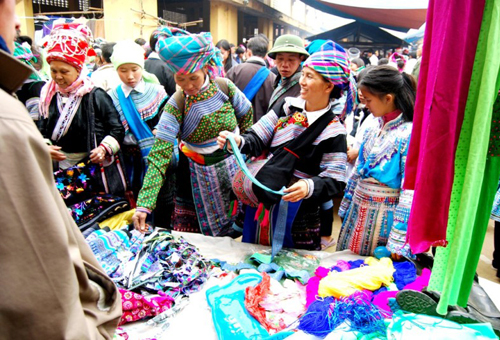 Thứ tư ngày      tháng     năm 2015
Tập đọc
Một số hình ảnh chợ Tết
Trò chơi ngày Tết
Múa hát ngày Tết
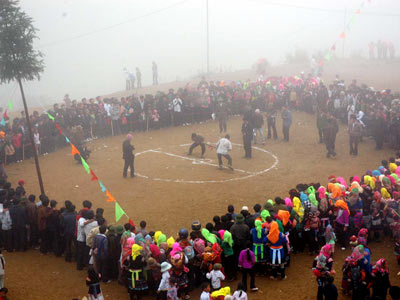 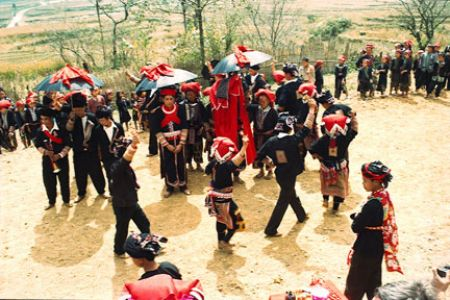 Thứ hai ngày 29 tháng 1 năm 2015
Tập đọc
Chợ Tết
                                         Đoàn Văn Cừ
1. Luyện đọc
2.Tìm hiểu bài
- sương hồng lam
 - nóc nhà gianh
 - đồi thoa son
 - núi uốn mình
Tõ:
Thứ hai ngày 29 tháng 1 năm 2015
Tập đọc
Chợ Tết
                                         Đoàn Văn Cừ
Tìm hiểu bài

 - yếm: 
    áo mặc phía trong của người phụ nữ thời xưa
- rỏ:  
    nhỏ xuống, chảy xuống
 -  Từ ngữ nổi bật: 
    ôm ấp; tưng bừng; lon xon; nép đầu; ngộ nghĩnh; nháy
Luyện đọc

 - sương hồng lam
 - nóc nhà gianh
 - đồi thoa son
 - núi uốn mình
Thứ hai ngày 29 tháng 1 năm 2015
Tập đọc
Chợ Tết
                                         Đoàn Văn Cừ
Luyện đọc

 - sương hồng lam
 - nóc nhà gianh
 - đồi thoa son
 - núi uốn mình
Tìm hiểu bài

 Đoạn 1: Khung cảnh thiên nhiên trên đường đi chợ tết.
 Đoạn 2: Vẻ đẹp tươi vui của những người đi chợ tết ở vùng trung du.
 Đoạn 3 + 4: Nói lên sự vui vẻ, tưng bừng của mọi người tham gia đi chợ tết.
Nội dung chính:
          Bài thơ thể hiện bức tranh chợ tết miền trung du giàu màu sắc và vô cùng sinh động đã nói lên cuộc sống vui vẻ, hạnh phúc của những người dân quê.
Thứ hai ngày 29 tháng 1 năm 2015
Tập đọc
Chợ Tết
                                         Đoàn Văn Cừ
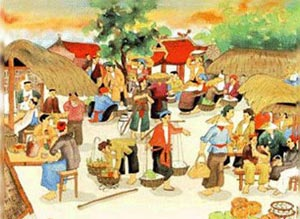 Thứ hai ngày 29 tháng 1 năm 2015
Tập đọc
Chợ Tết
                                         Đoàn Văn Cừ
Luyện đọc diễn cảm
Dải mây trắng đỏ dần trên đỉnh núi     Sương hồng lam ôm ấp nóc nhà gianh     Trên con đường viền trắng mép đồi xanh     Người các ấp tưng bừng ra chợ Tết     Họ vui vẻ kéo hàng trên cỏ biếc     Những thằng cu áo đỏ chạy lon xon     Vài cụ già chống gậy bước lon khom     Cô yếm thắm che môi cười lặng lẽ     Thằng em bé nép đầu bên yếm mẹ     Hai người thôn gánh lợn chạy đi đầu     Con bò vàng ngộ nghĩnh đuổi theo sau     Sương trắng rỏ đầu cành như giọt sữa
Thứ hai ngày 29 tháng 1 năm 2015
Tập đọc
Chợ Tết
                                         Đoàn Văn Cừ
Luyện đọc diễn cảm     Dải mây trắng / đỏ dần trên đỉnh núi     Sương hồng lam / ôm ấp nóc nhà gianh     Trên con đường viền trắng mép đồi xanh     Người các ấp tưng bừng ra chợ Tết     Họ vui vẻ kéo hàng / trên cỏ biếc     Những thằng cu áo đỏ / chạy lon xon     Vài cụ già chống gậy / bước lom khom     Cô yếm thắm / che môi cười lặng lẽ     Thằng em bé / nép đầu bên yếm mẹ     Hai người thôn gánh lợn chạy đi đầu     Con bò vàng ngộ nghĩnh đuổi theo sau     Sương trắng / rỏ đầu cành như giọt sữa
Thứ hai ngày 29 tháng 1 năm 2015
Tập đọc
Chợ Tết
                                         Đoàn Văn Cừ
Thi học thuộc lòng bài thơ .
Xin chân thành cảm ơn   các thầy cô đã đến dự tiết học với lớp 4!